Corporate Parenting and You
#ProudCorporateParent
Robert Foster
Corporate Parenting Officer FE/HE
Who are Who Cares? Scotland…?
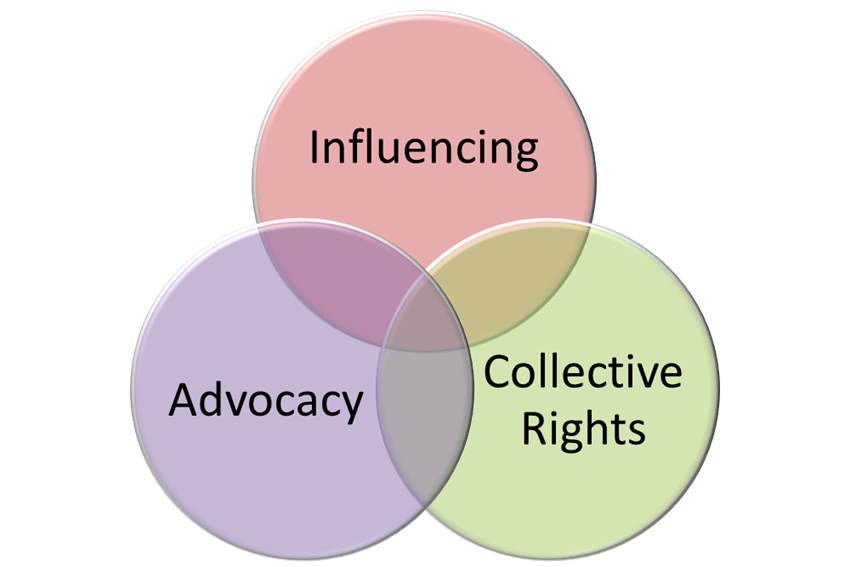 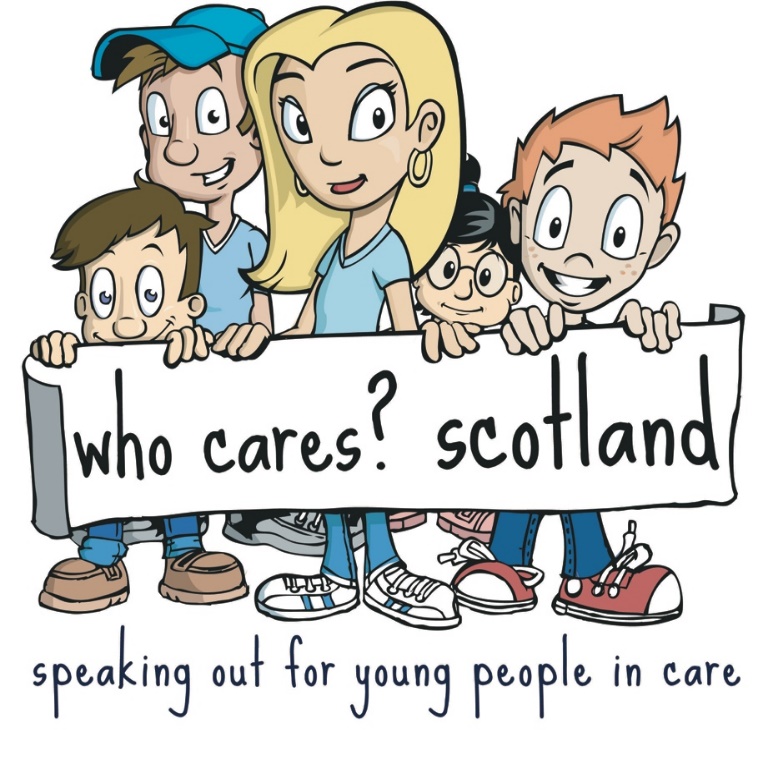 What is Corporate Parenting?
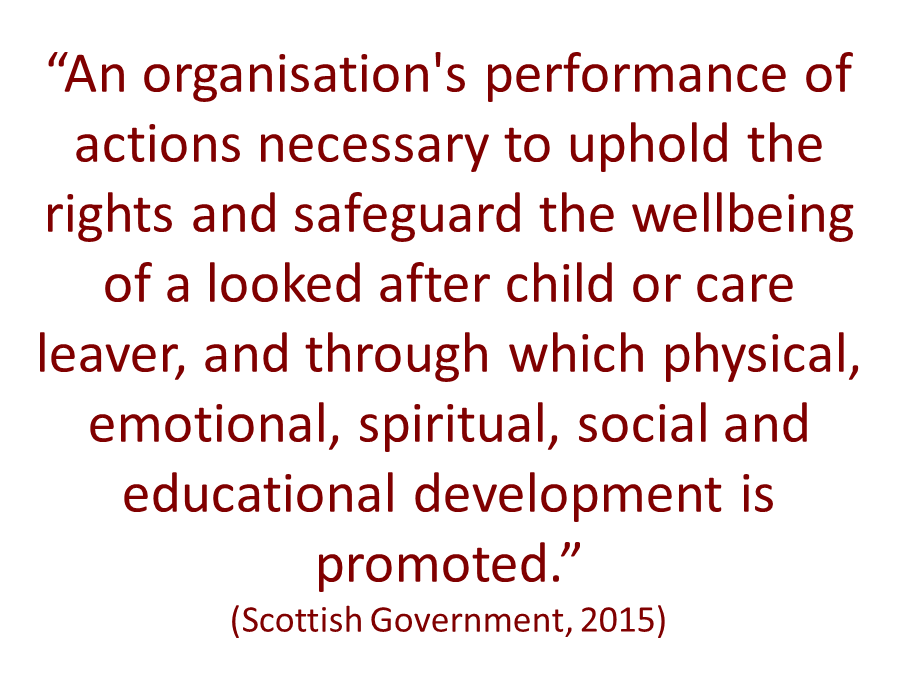 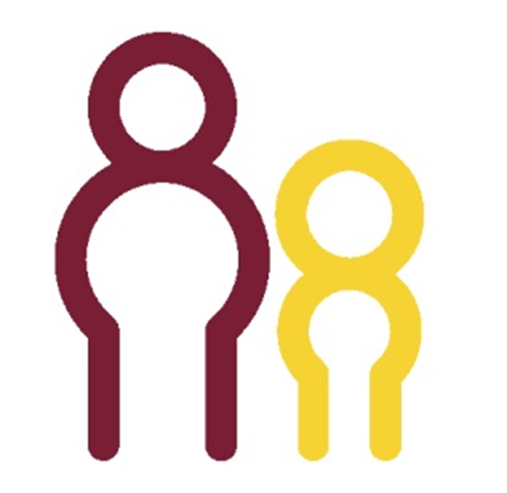 24 Corporate Parents
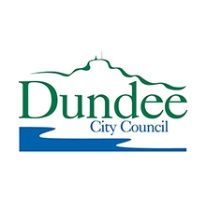 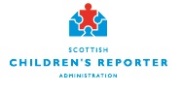 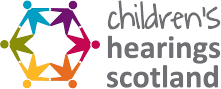 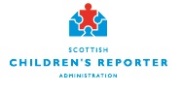 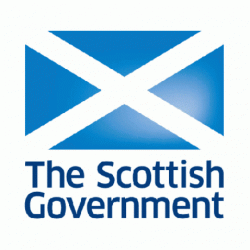 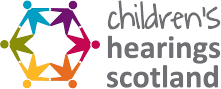 Children's Hearings Scotland
Scottish Ministers
A local authority
The Scottish Children’s Reporter Administration
Principal Reporter
National Convener of Children's Hearings Scotland
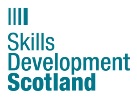 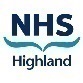 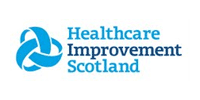 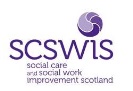 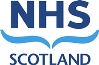 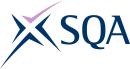 A health board
Scottish Qualifications Authority
A board constituted under the National Health Service (Scotland) Act 1978
Healthcare Improvement Scotland
Skills Development Scotland
Social Care & Social Work Improvement Scotland
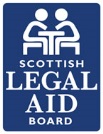 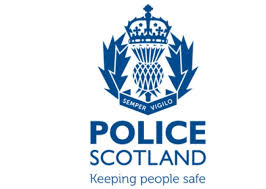 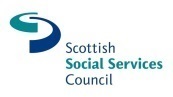 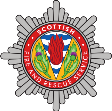 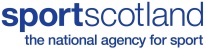 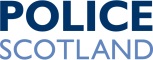 The Scottish Social Services Council
Sport Scotland
Scottish Police Authority
The Chief Constable of the Police Service of Scotland
Scottish Fire & Rescue Service
The Scottish Legal Aid Board
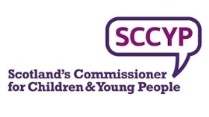 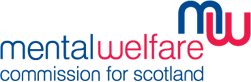 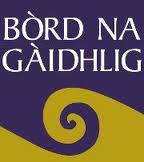 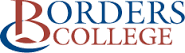 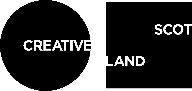 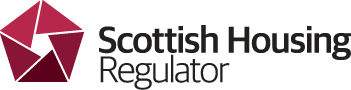 Scotland’s Commissioner for Children and Young People
The Scottish Housing Regulator
The Mental Welfare Commission for Scotland
A “post-16” education body
Creative Scotland
Bòrd na Gàidhlig
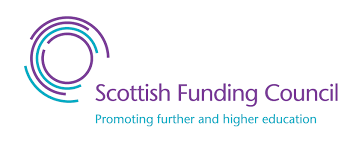 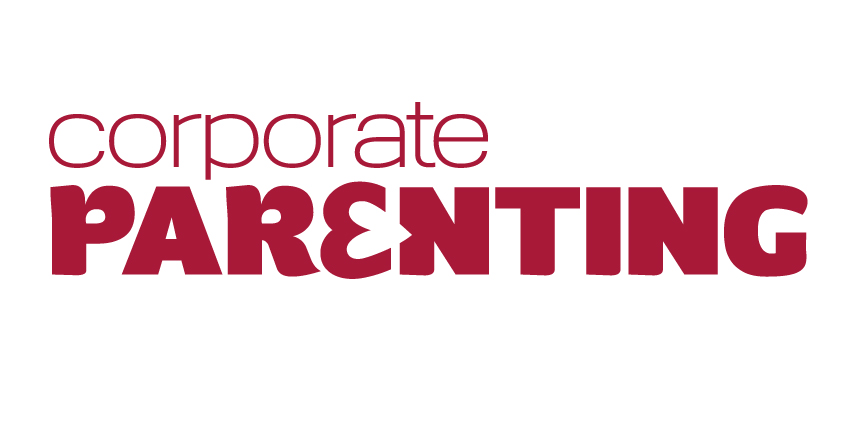 Project Aims
Equality for Care Experienced Young People

Assist SFC to meet National Ambition for Care Experienced Students

Support Colleges and Universities to meet their duties as Corporate Parents
Our Method
Engage with Senior Managers through level 2 training

Policy support

Students’ Associations

Online Education Hub

The Care Experienced Voice is heard throughout
Becoming Care Experienced
How/When/Why/Where does it happen?
Where is care delivered?
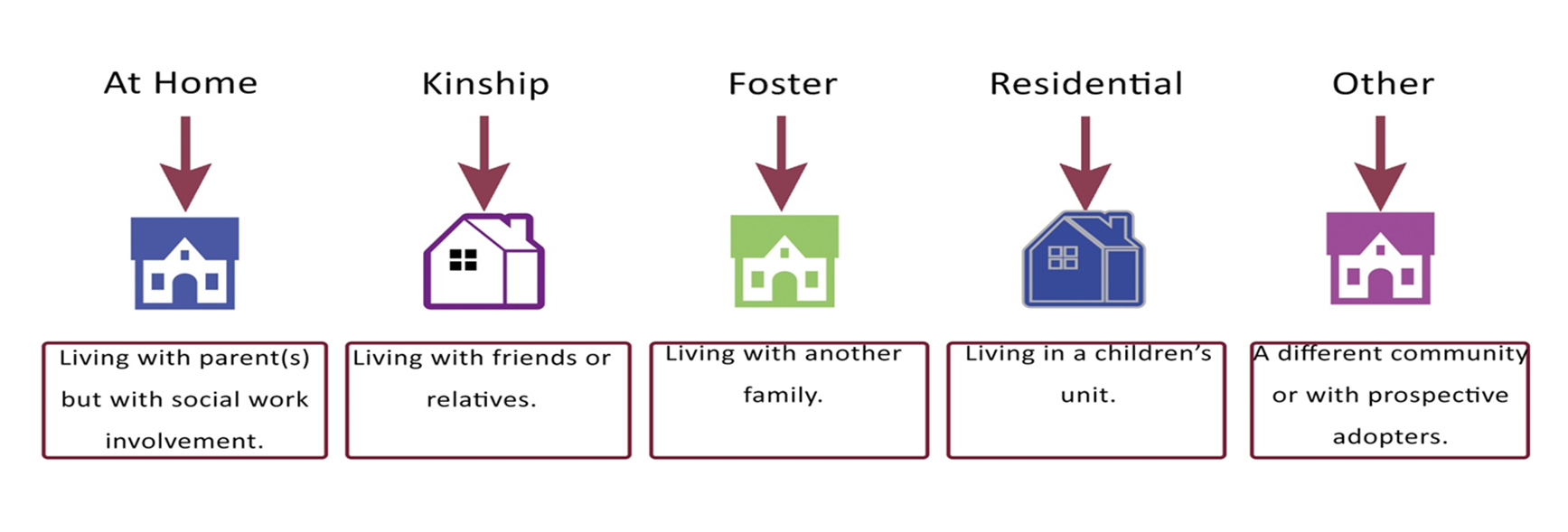 Where is care delivered?
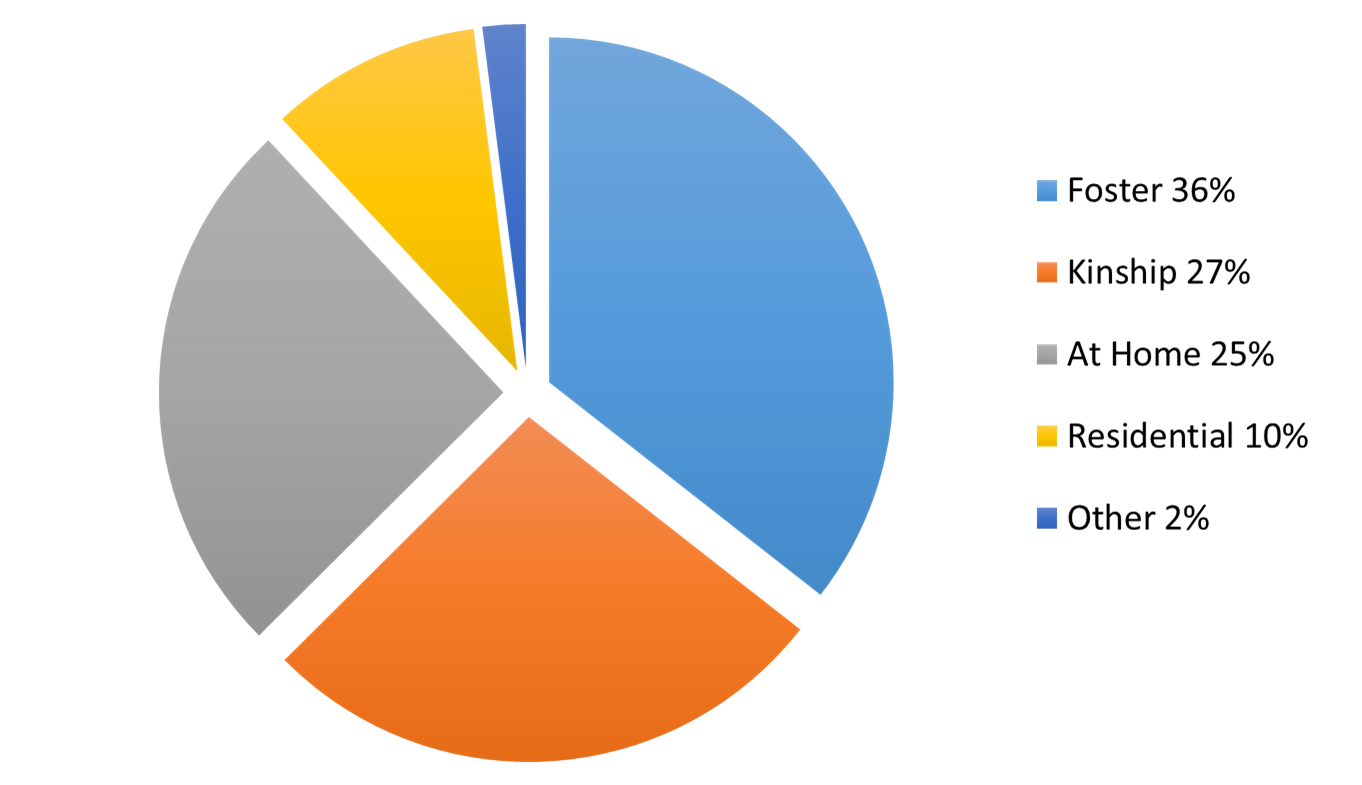 Becoming looked after in Scotland
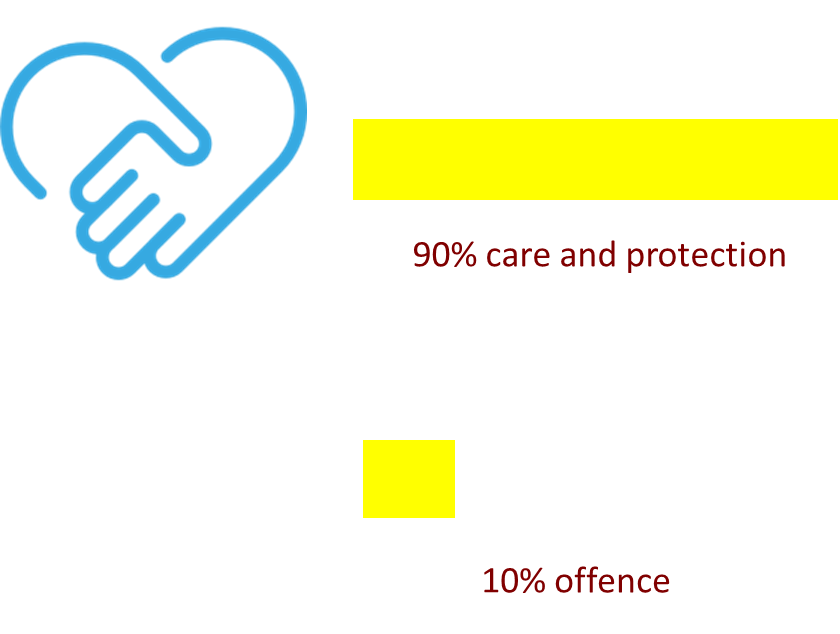 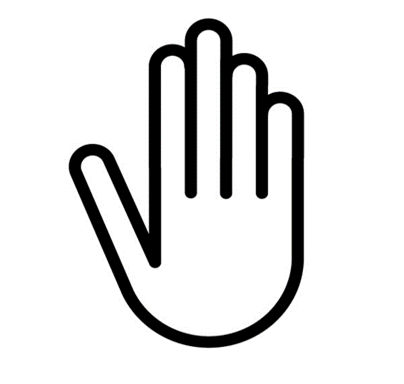 Becoming looked after in Scotland
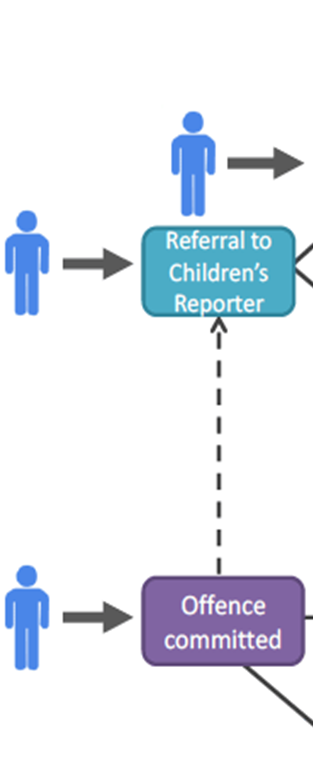 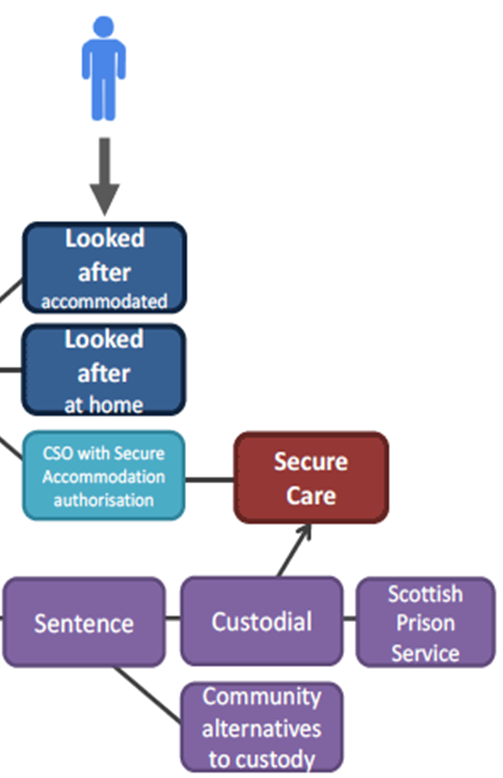 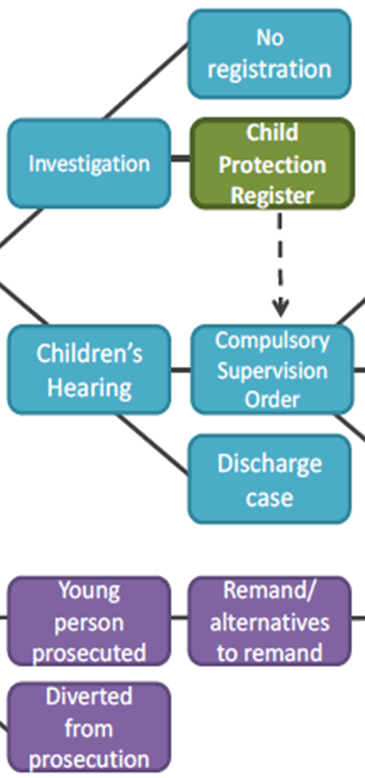 [Speaker Notes: Can you imagine being a child and dealing with the dynamics of all of this]
Outcomes
What are the outcomes like for 
care experienced people?
Access to University
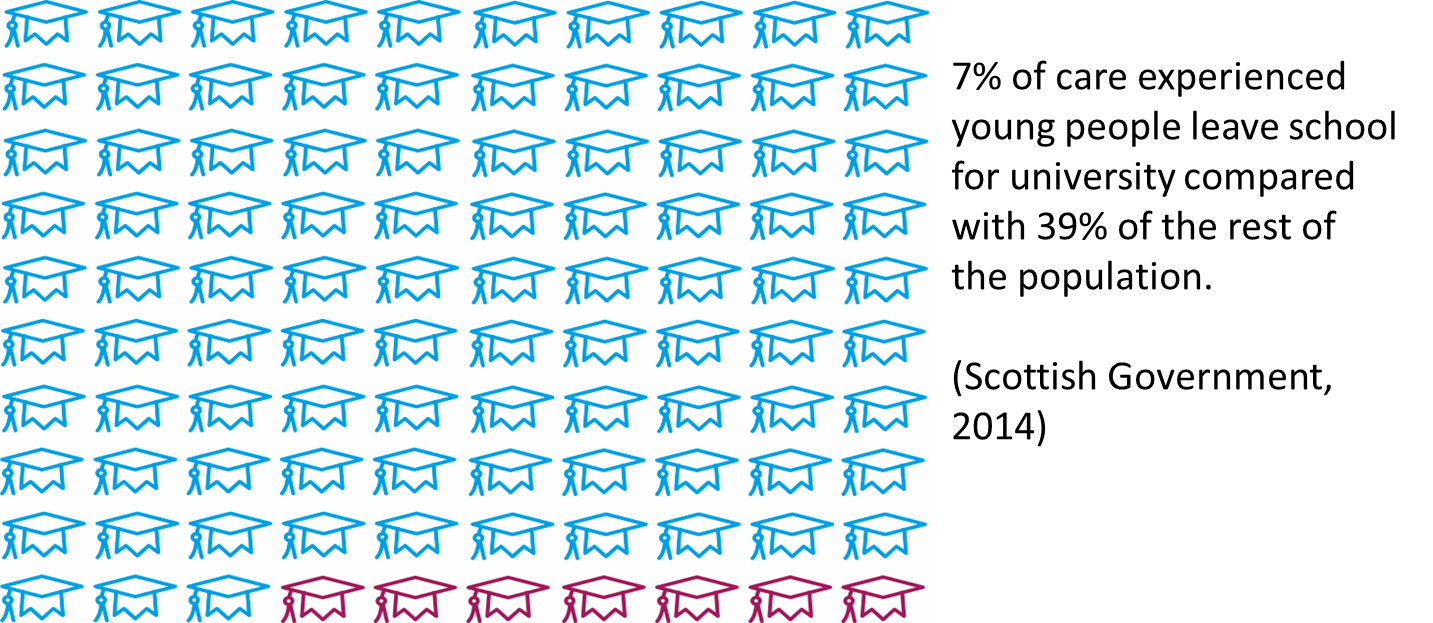 4%
Scottish Government 2016
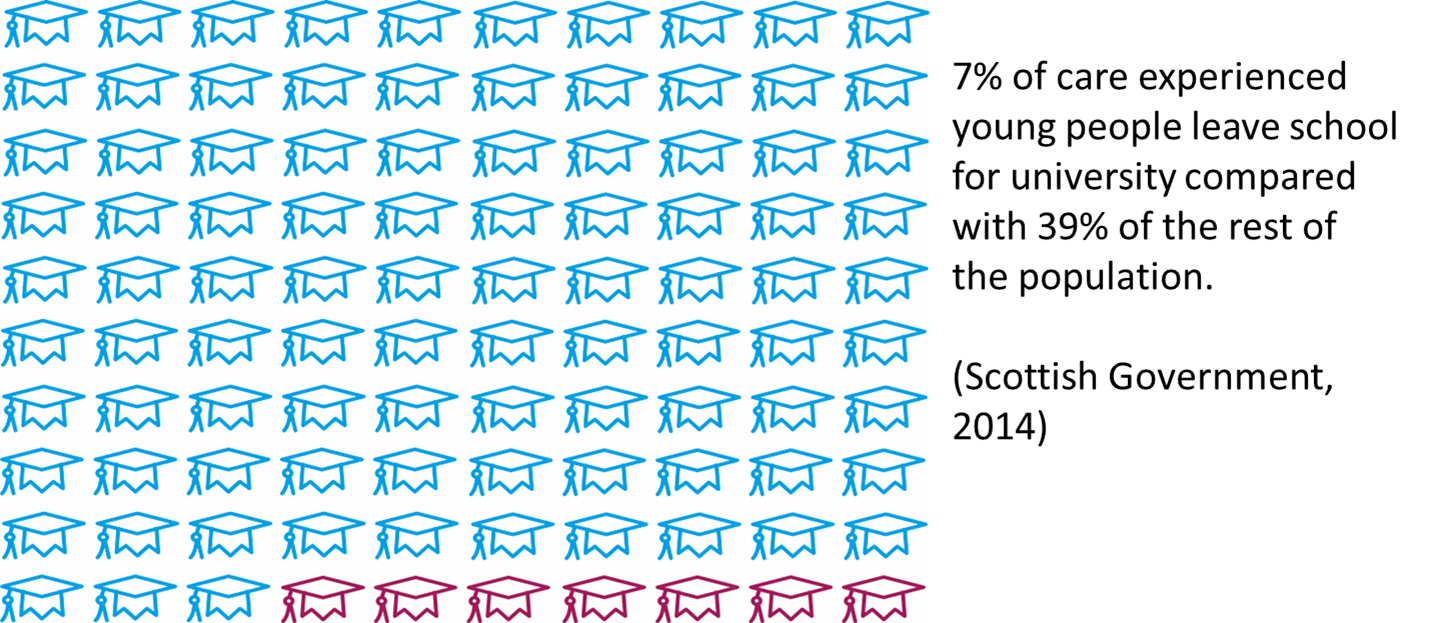 [Speaker Notes: Its going up from 4% or even 1% as my colleague pointed out yesterday from we first started doing CP training Uni and colleges get hit over the head]
School Exclusions
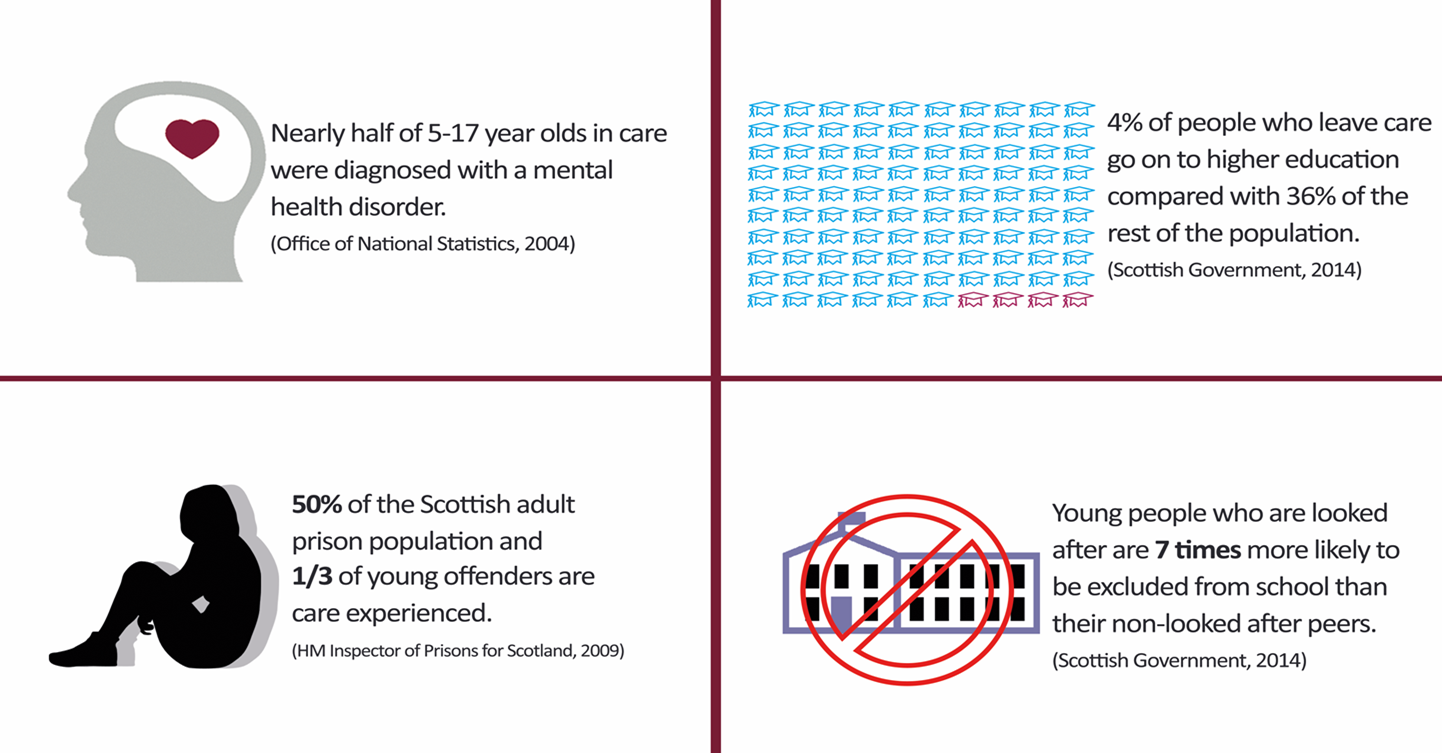 [Speaker Notes: Gone down from 10x just 4 years ago]
Mental Health
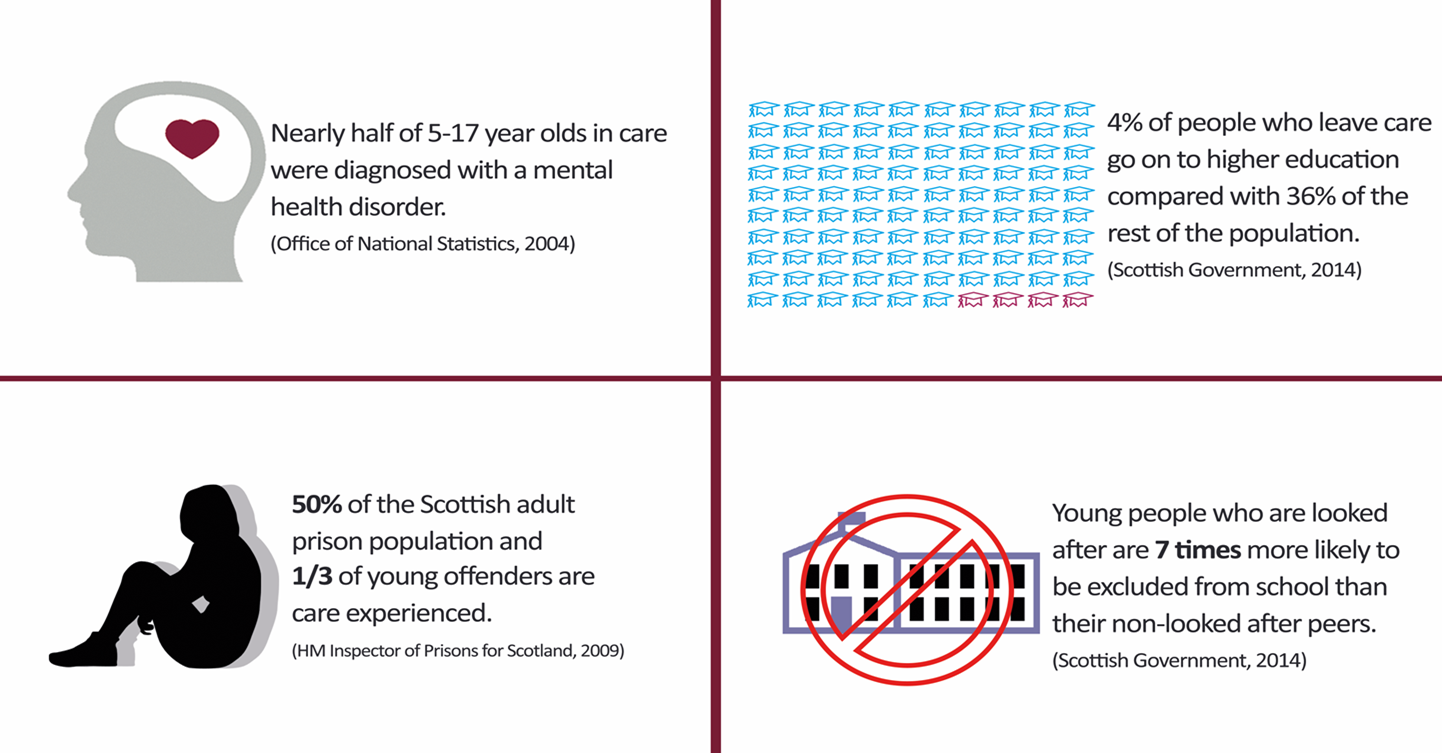 [Speaker Notes: Imagine the stigma attached to being in care AND being mentally unwell]
Prison Population
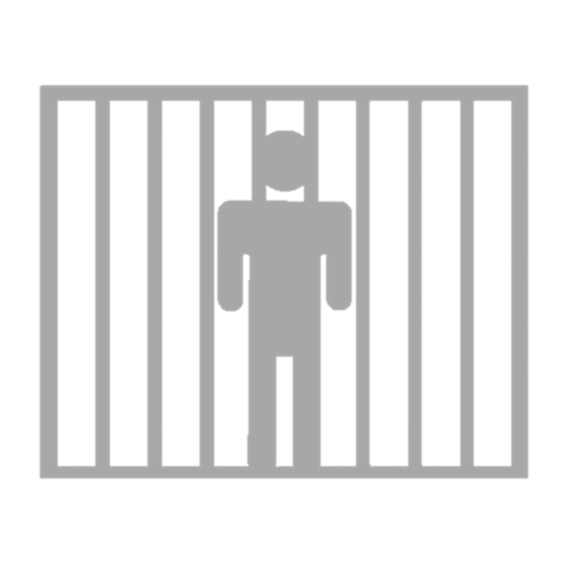 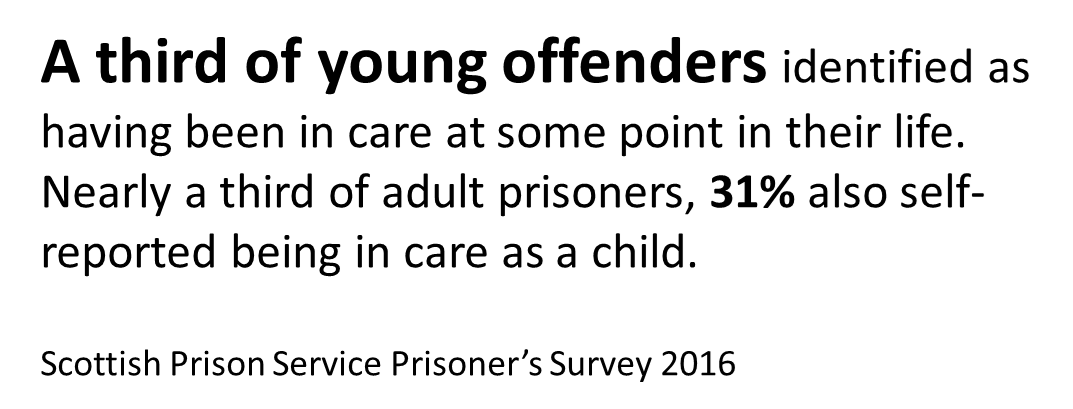 [Speaker Notes: Better chance of seeing the inside of a prison that the inside of a university or College classroom]
Employment
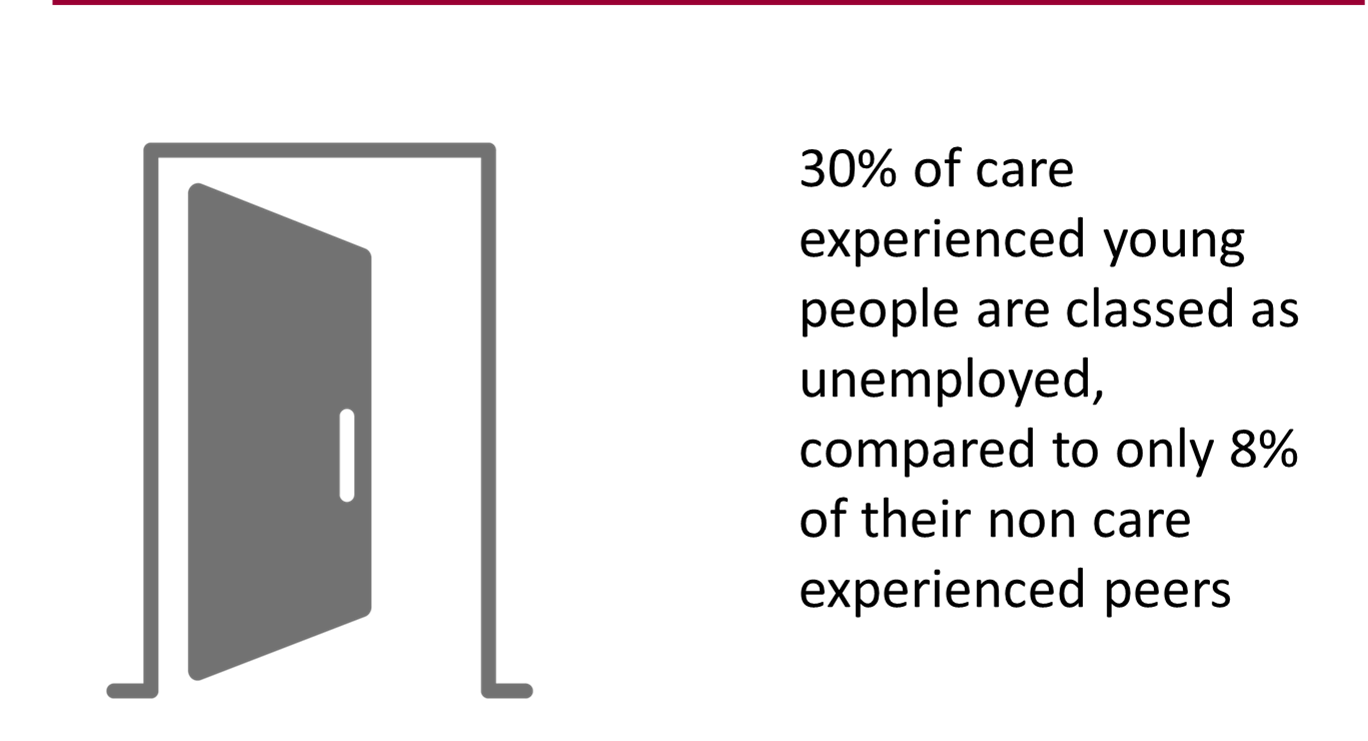 [Speaker Notes: Better chance of seeing the inside of a prison that the inside of a university or College classroom]
Premature Death
“establishes a new duty on local authorities to notify Scottish Ministers and the Care Inspectorate of the deaths of care leavers”
[Speaker Notes: Better chance of seeing the inside of a prison that the inside of a university or College classroom]
Premature Death
Care experienced young people are 20x more likely to die before they are 25 years old
[Speaker Notes: Better chance of seeing the inside of a prison that the inside of a university or College classroom]
Housing
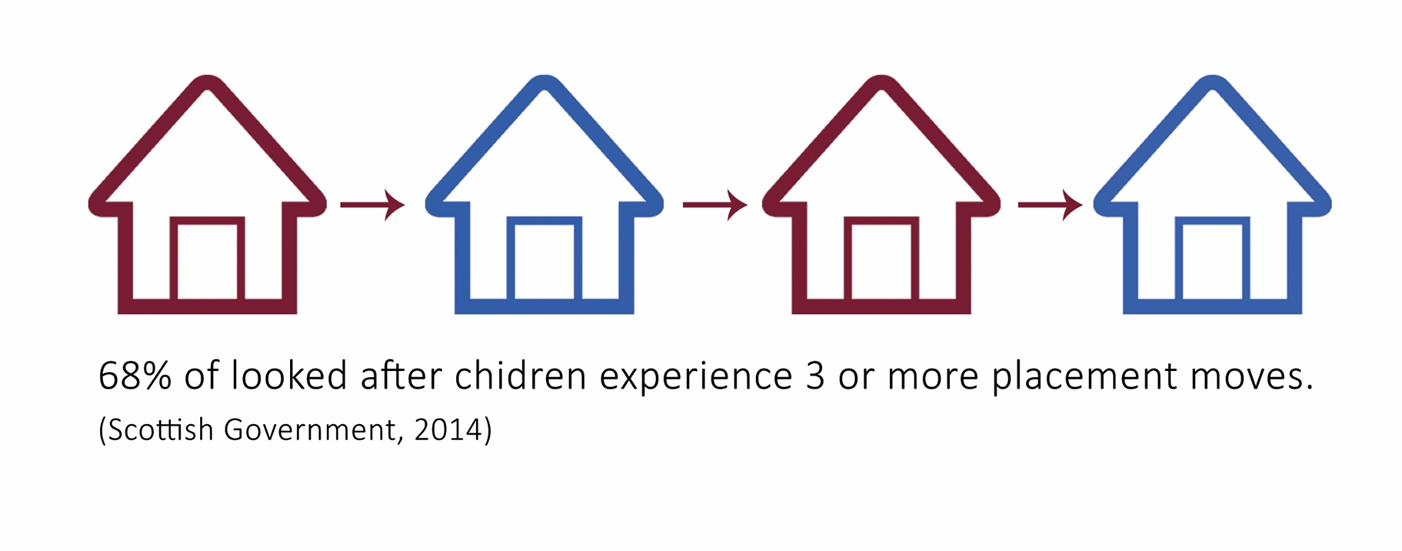 [Speaker Notes: Better chance of seeing the inside of a prison that the inside of a university or College classroom]
Leaving School
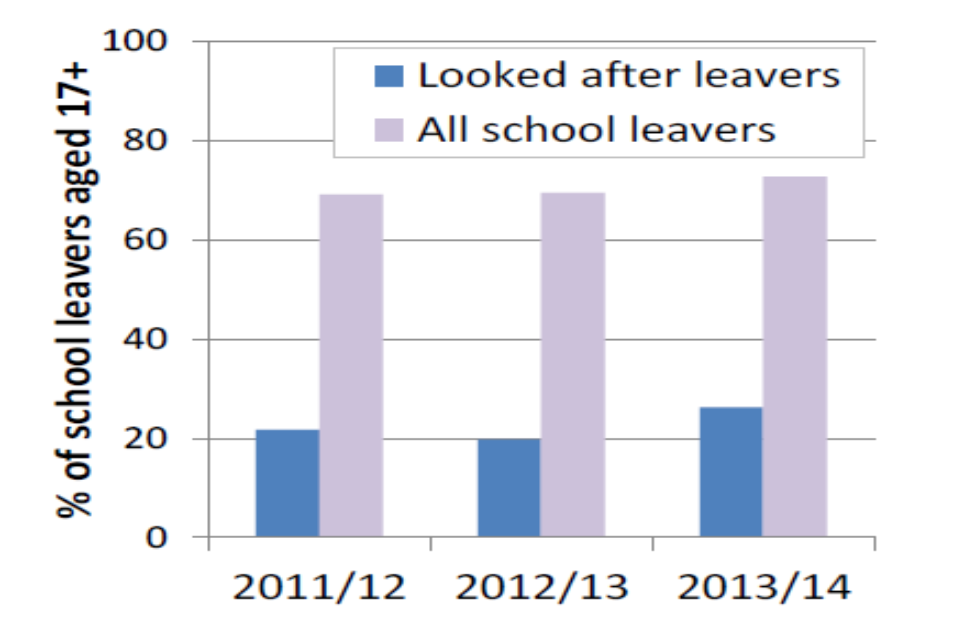 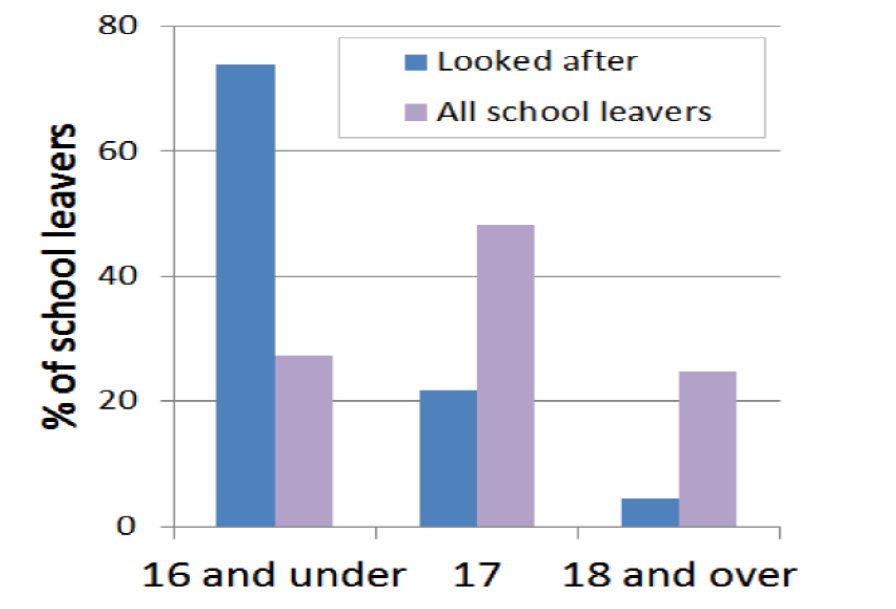 [Speaker Notes: Why are they not achieving a place at Uni? Or College]
Attainment
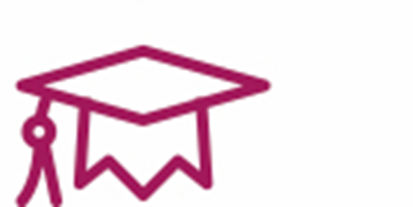 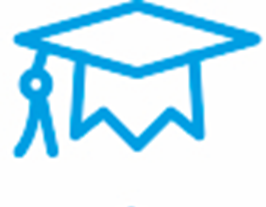 Looked after children
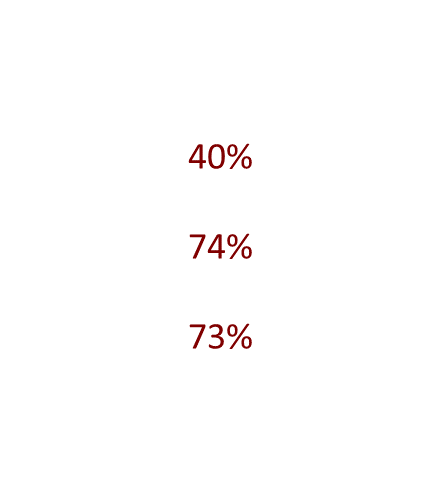 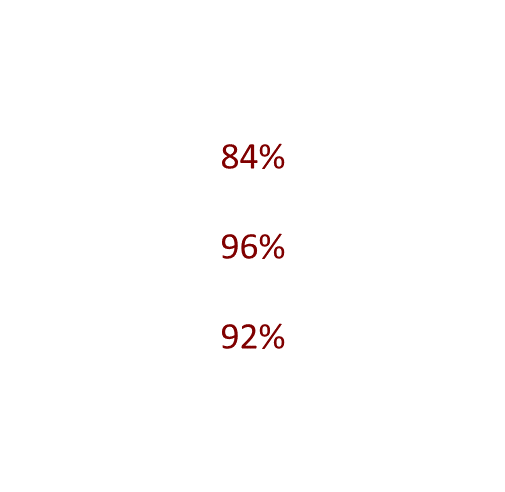 Non looked after children
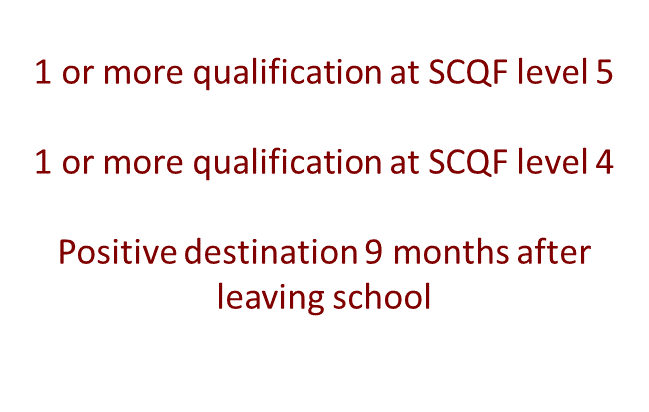 Additional Support
Co-ordinated Support Plan
6,374 have actually been assessed 
368 require a Support Plan
0 Appeals
Highland Council 46.7%
East Ayrshire Council 0.7%
Our Children
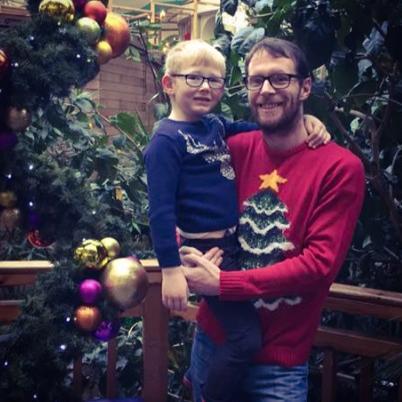 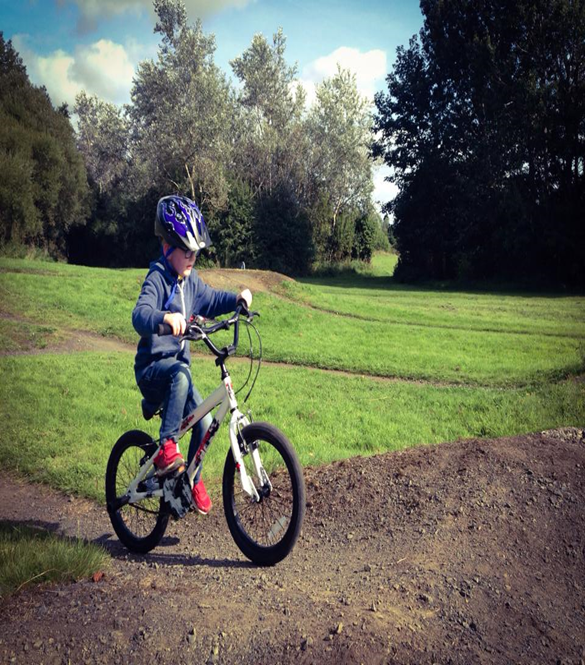 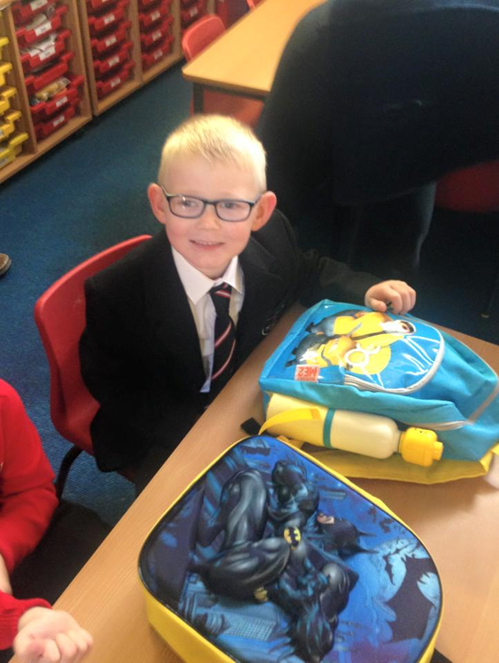 Activity
What barriers are there for care experienced people?
My Story
Shilla Shomai
Shilla Shomai
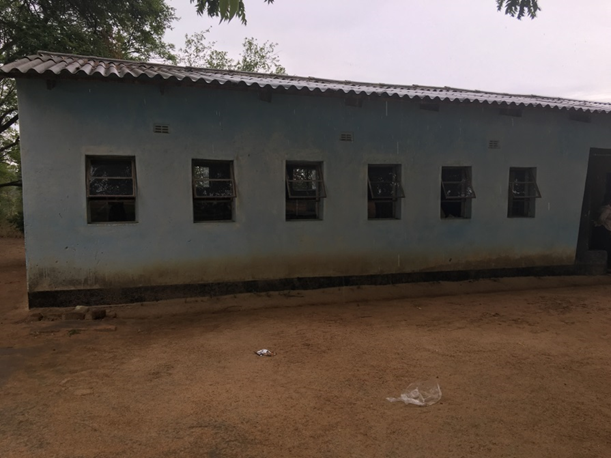 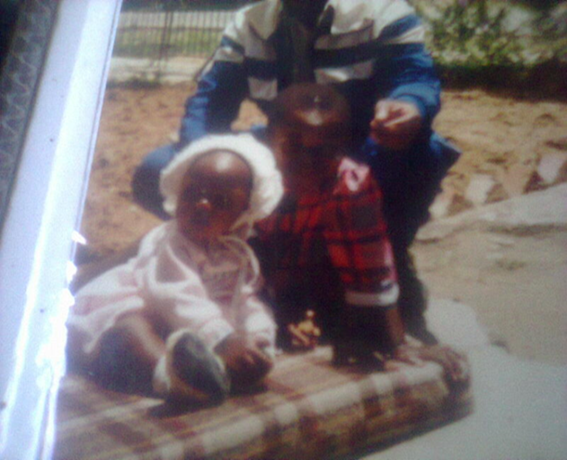 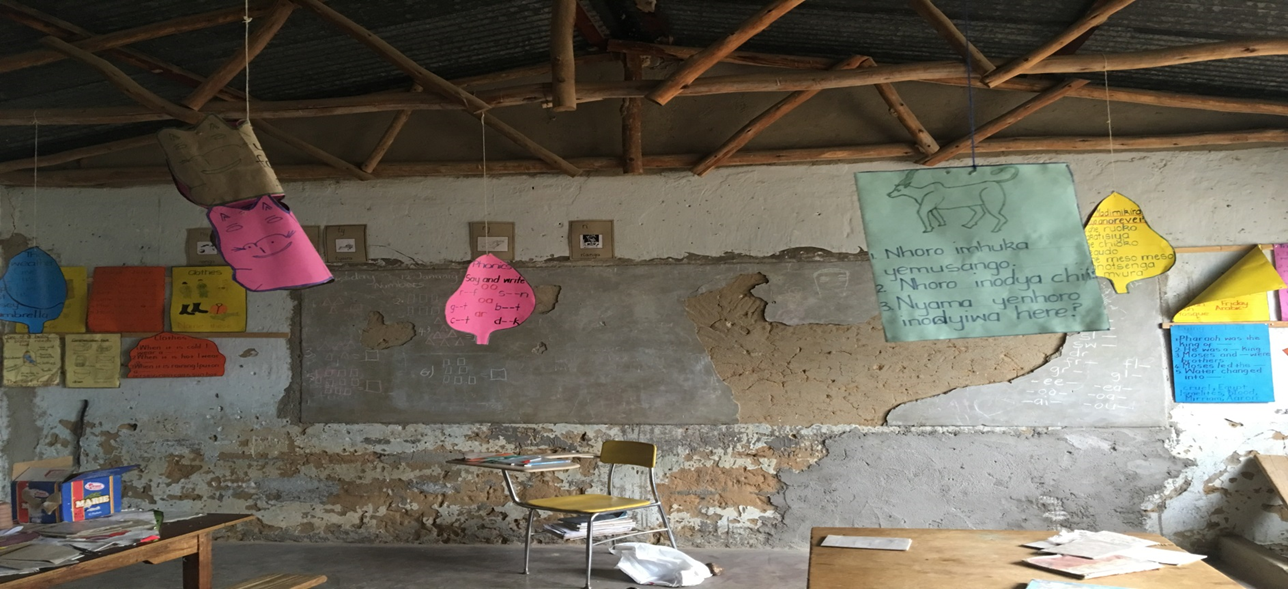 Shilla Shomai
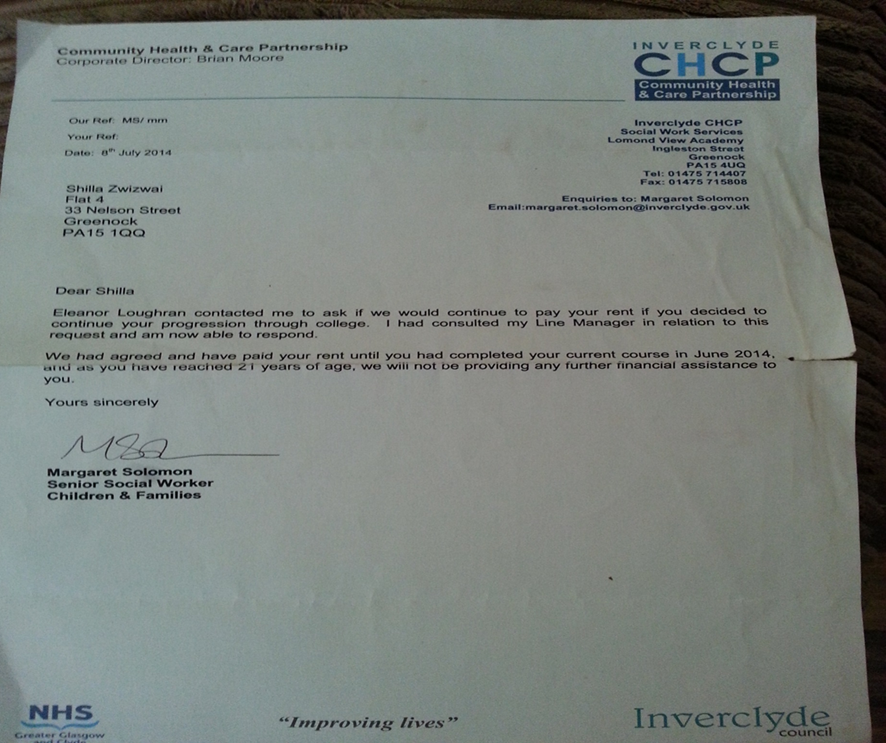 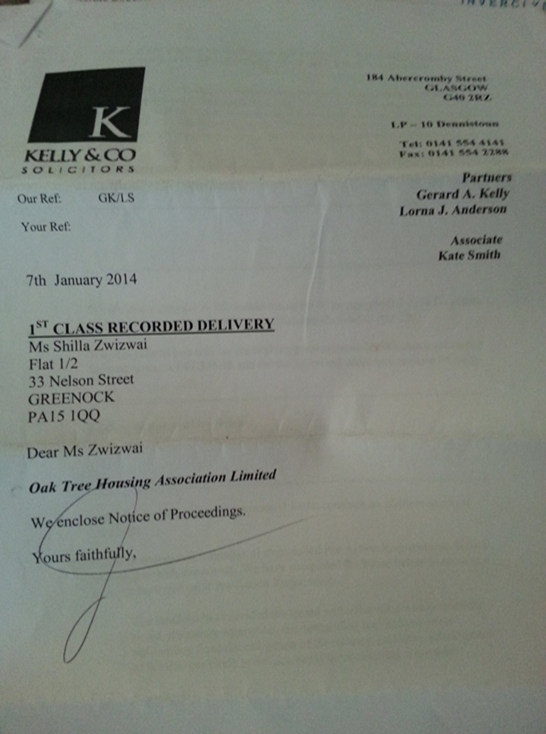 Shilla Shomai
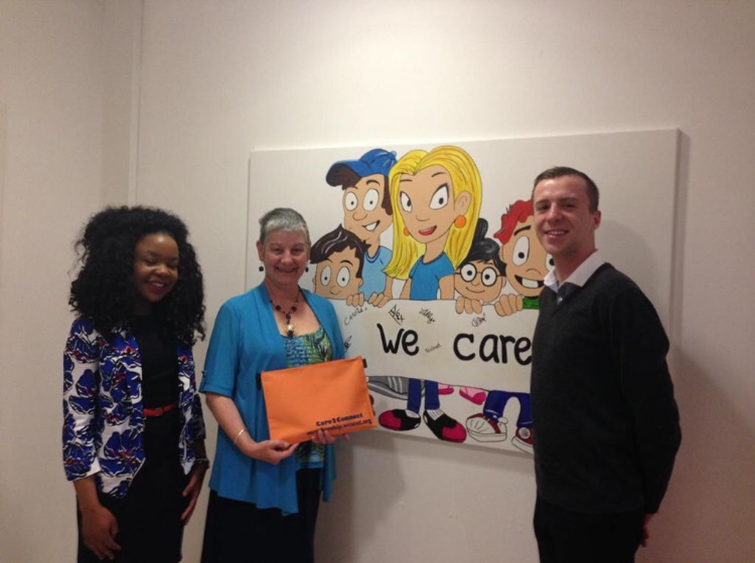 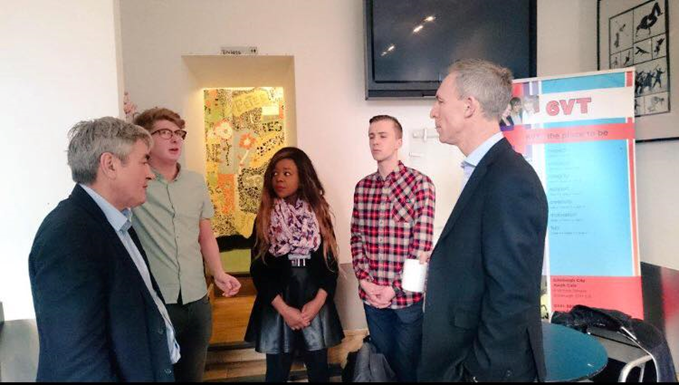 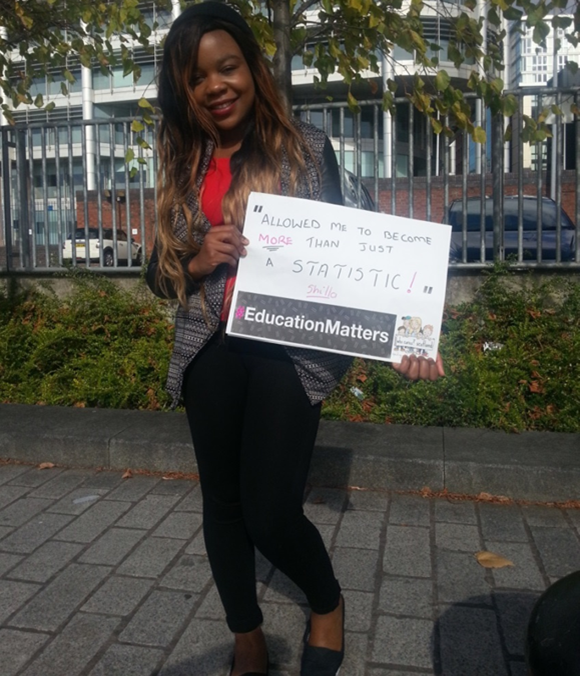 Shilla Shomai
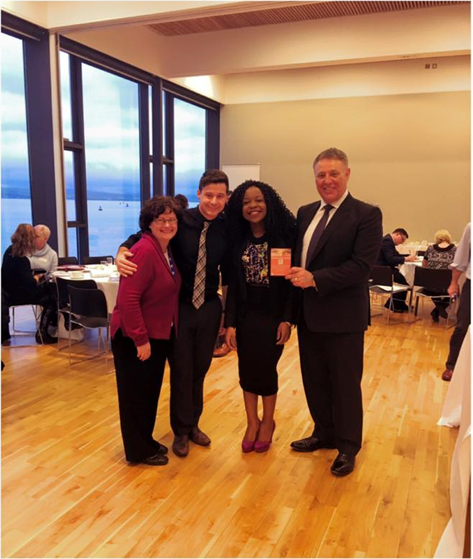 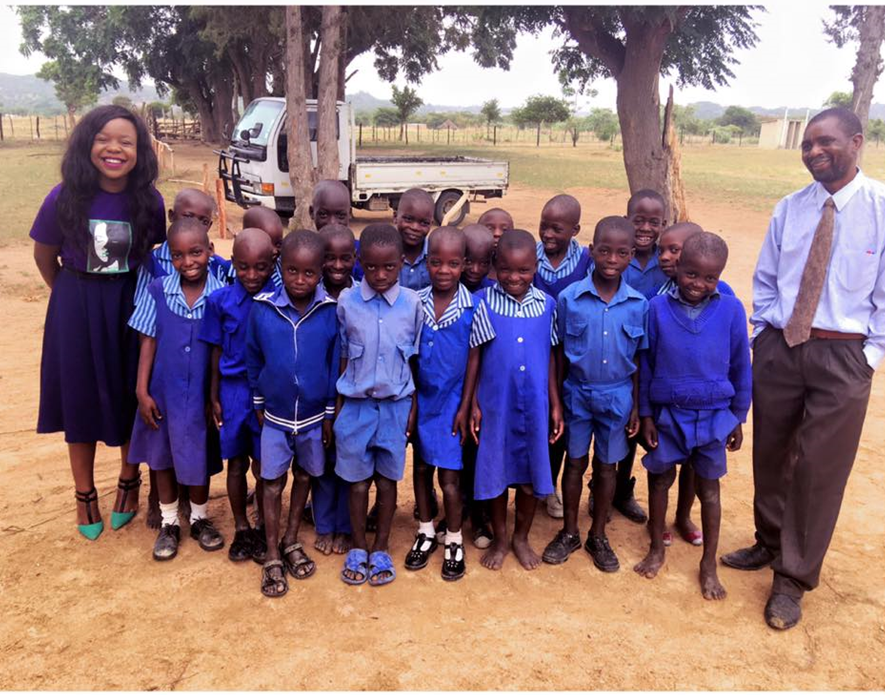 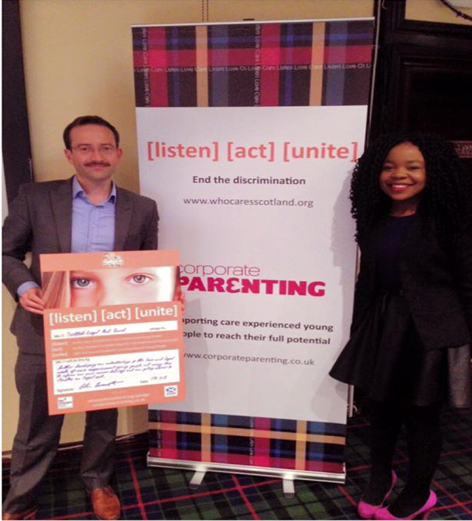 My new Corporate Parent
Shilla Shomai
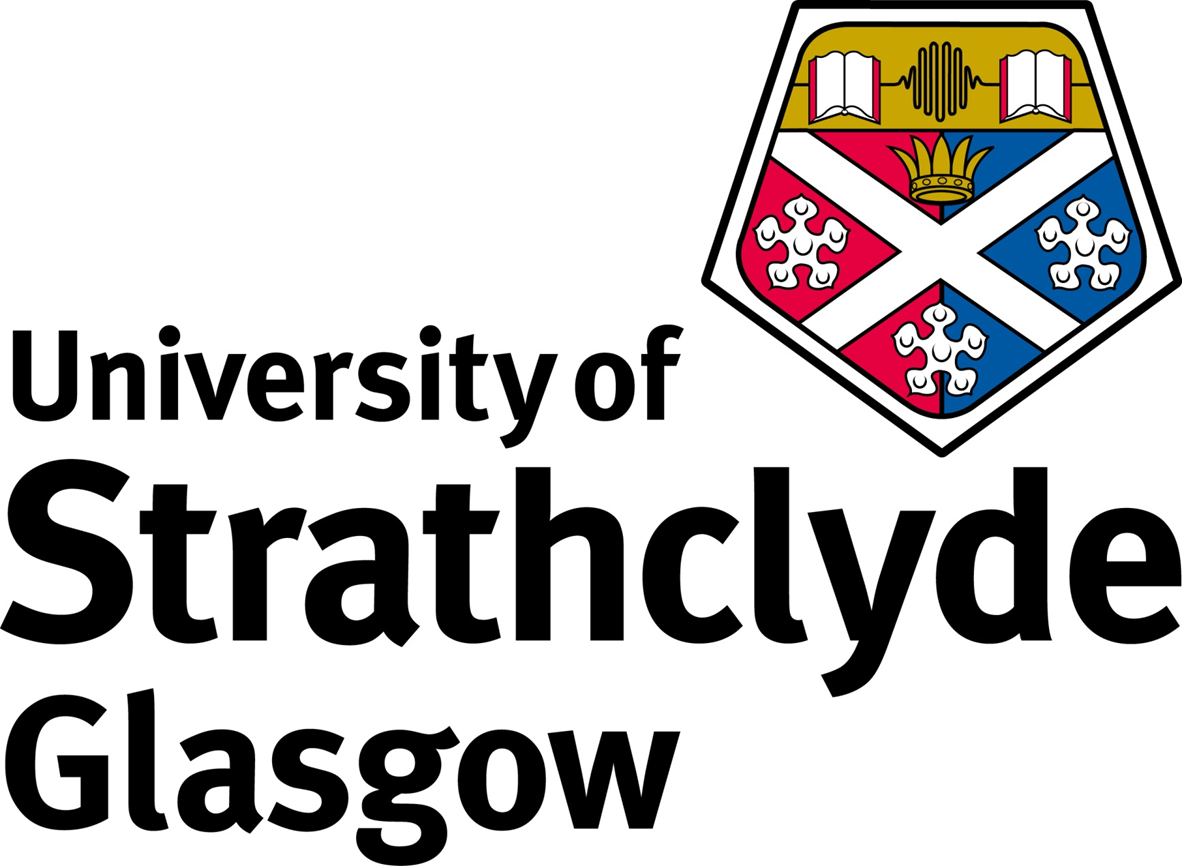 Collaborate
sharing information
providing advice or assistance
co-ordinating activities
sharing responsibility for action
funding activities jointly
Jointly exercising functions
Not good Corporate Parenting
Not understanding the needs of the young people
Not knowing what support you can offer
Not knowing what support others can offer
Not understanding your responsibilities
Good Corporate Parenting
Not box ticking
Collaborating not delegating
Caring and sharing
Providing opportunities
Any Questions?
National Care Leavers Week 2016
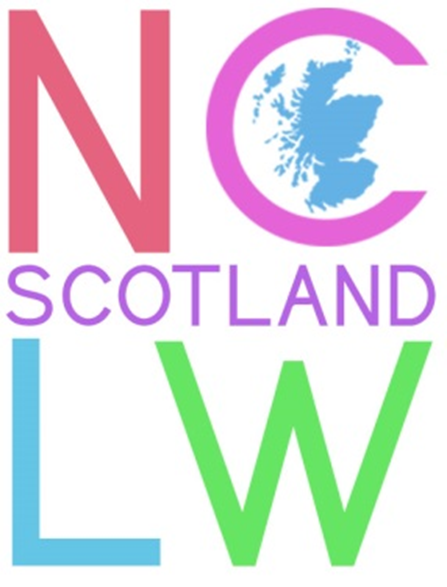 20th-28th October
Thank You
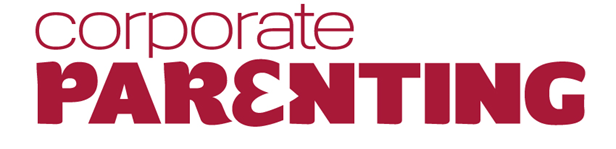 www.corporateparenting.co.uk
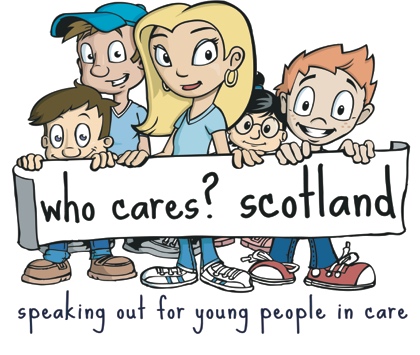 www.whocaresscotland.org
Robert Foster 
Corporate Parenting Officer FE/HE
rfoster@whocaresscotland.org